Муниципальное бюджетное дошкольное образовательное учреждение 
«Детский сад присмотра и оздоровления № 60 «Дружная семейка»
г. Альметьевск
ВЗАИМОДЕЙСТВИЕ С МУЗЕЕМ «БОЕВОГО БРАТСТВА» КАК СРЕДСТВО НРАВСТВЕННОГО ПАТРИОТИЧЕСКОГО ВОСПИТАНИЯ
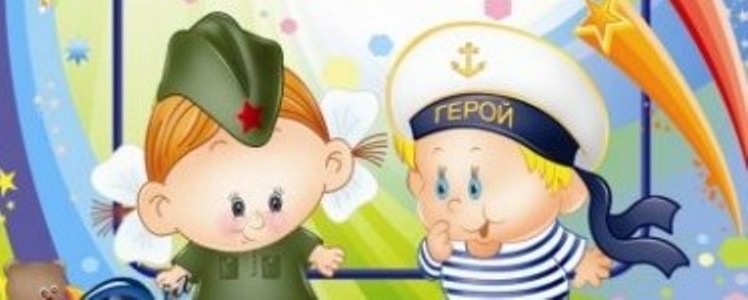 Подготовили: Архипова Регина Ивановна
                          Уразбаева Елена Сергеевна
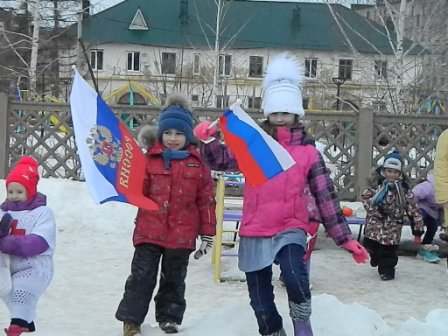 Вселенский опыт говорит,
Что погибают царства
Не оттого, что тяжек быт
Или страшны мытарства,
А погибают оттого
И тем больней, чем дольше,
Что люди царства своего
Не уважают больше. 
(Булат Окуджава)
Актуальность.
Патриотическое воспитание дошкольников по ФГОС подразумевает следующие задачи: 
формирование нравственно-духовных особенностей личности;
формирование чувства гордости за свою нацию;
 формирование почтительного отношения к национальным и культурным традициям своего народа; 
формирование либеральной позиции по отношению к ровесникам, взрослым, людям других национальностей.
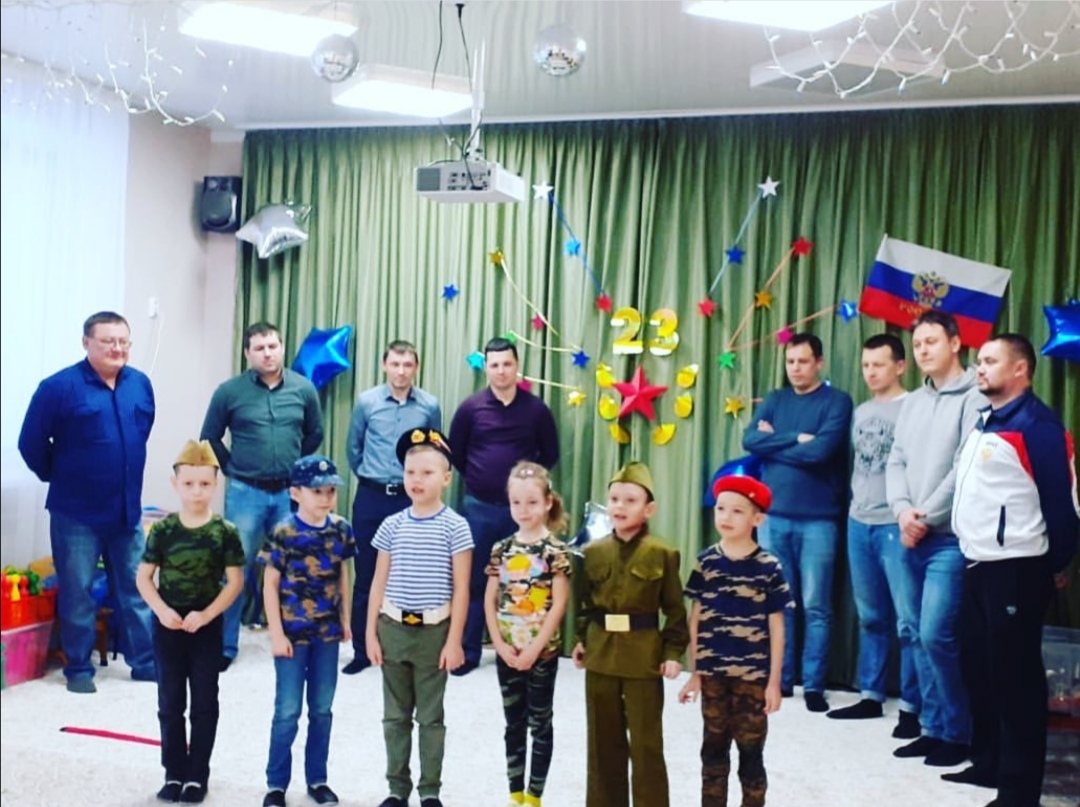 Патриотическое воспитание в ДОУ должно проводиться с целью формирования любви к отечеству, ответственного отношения к окружающей природе и людям, становления устойчивой связи поколений.
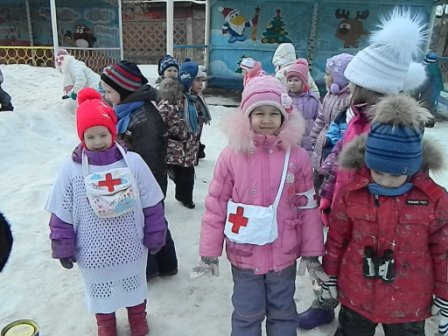 Цель: формирование нравственно-патриотического воспитания детей. 
Задачи:
- формирование у детей высоких морально-нравственных норм и ориентиров, уважительного отношения к традициям и истории России и Кубани;
- организация работы по увековечиванию памяти погибших при защите Отечества;
- развитие у детей гражданственности, патриотизма как важнейших духовно-нравственных и социальных ценностей.
Посещение клуба Боевое братство
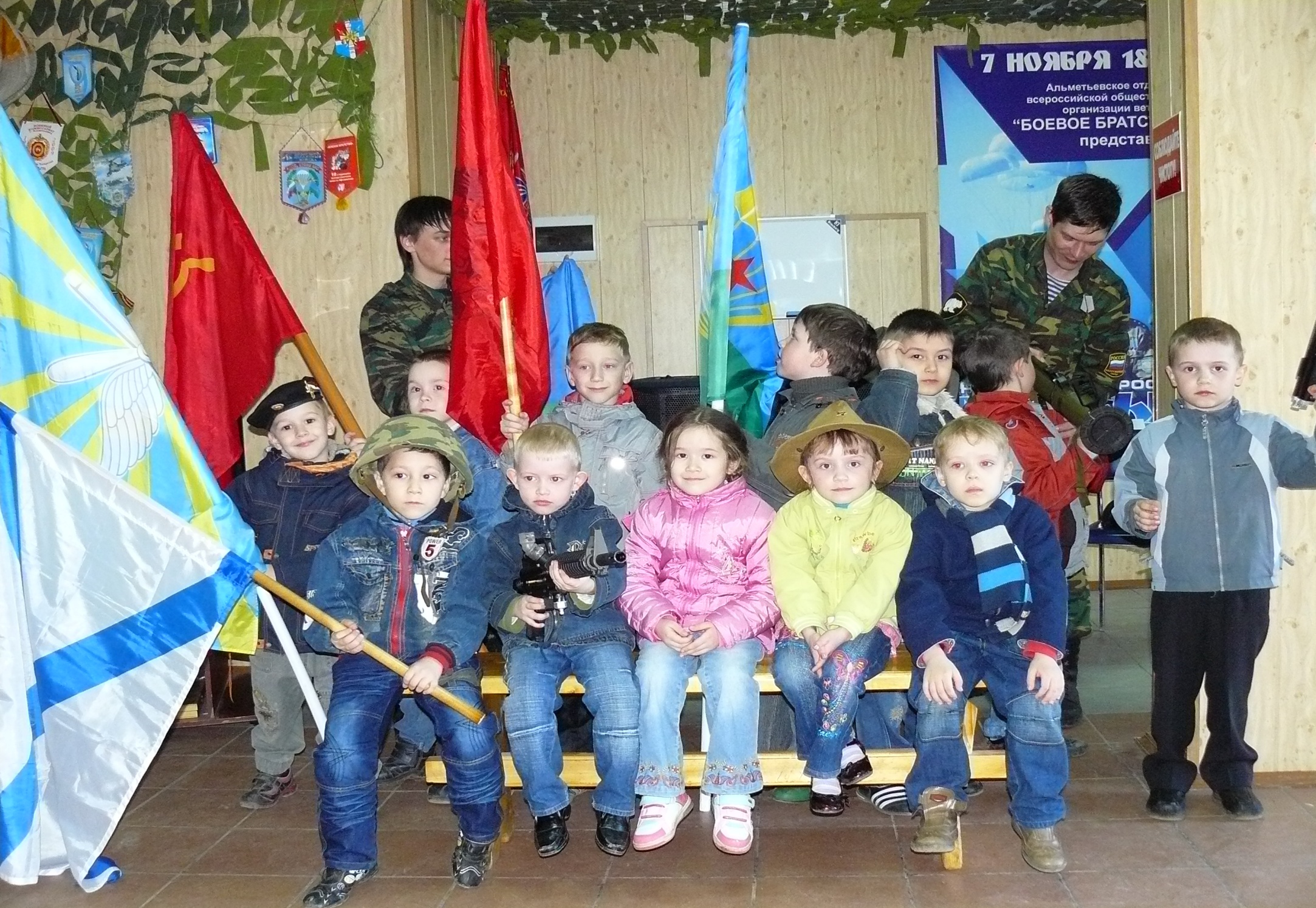 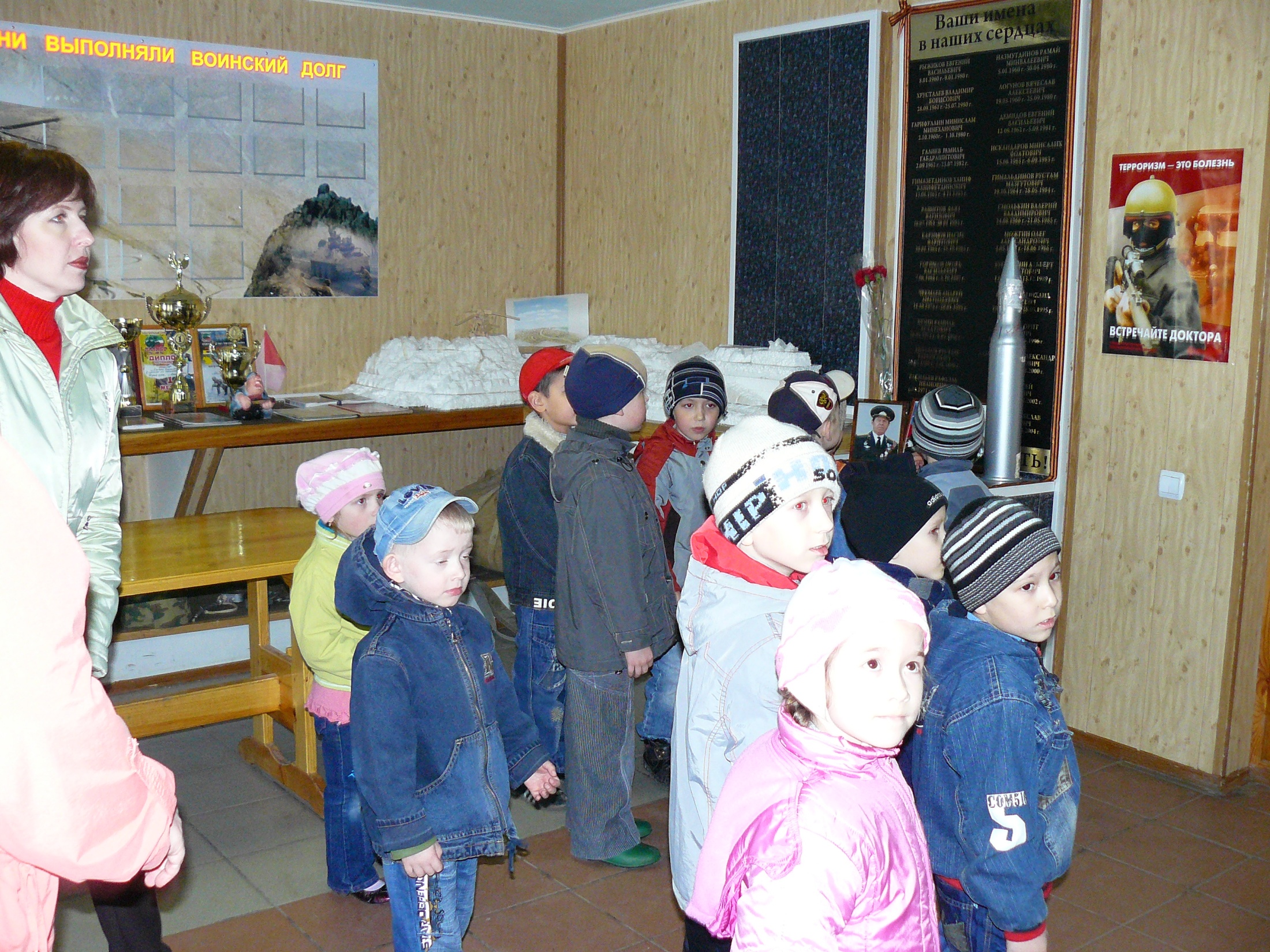 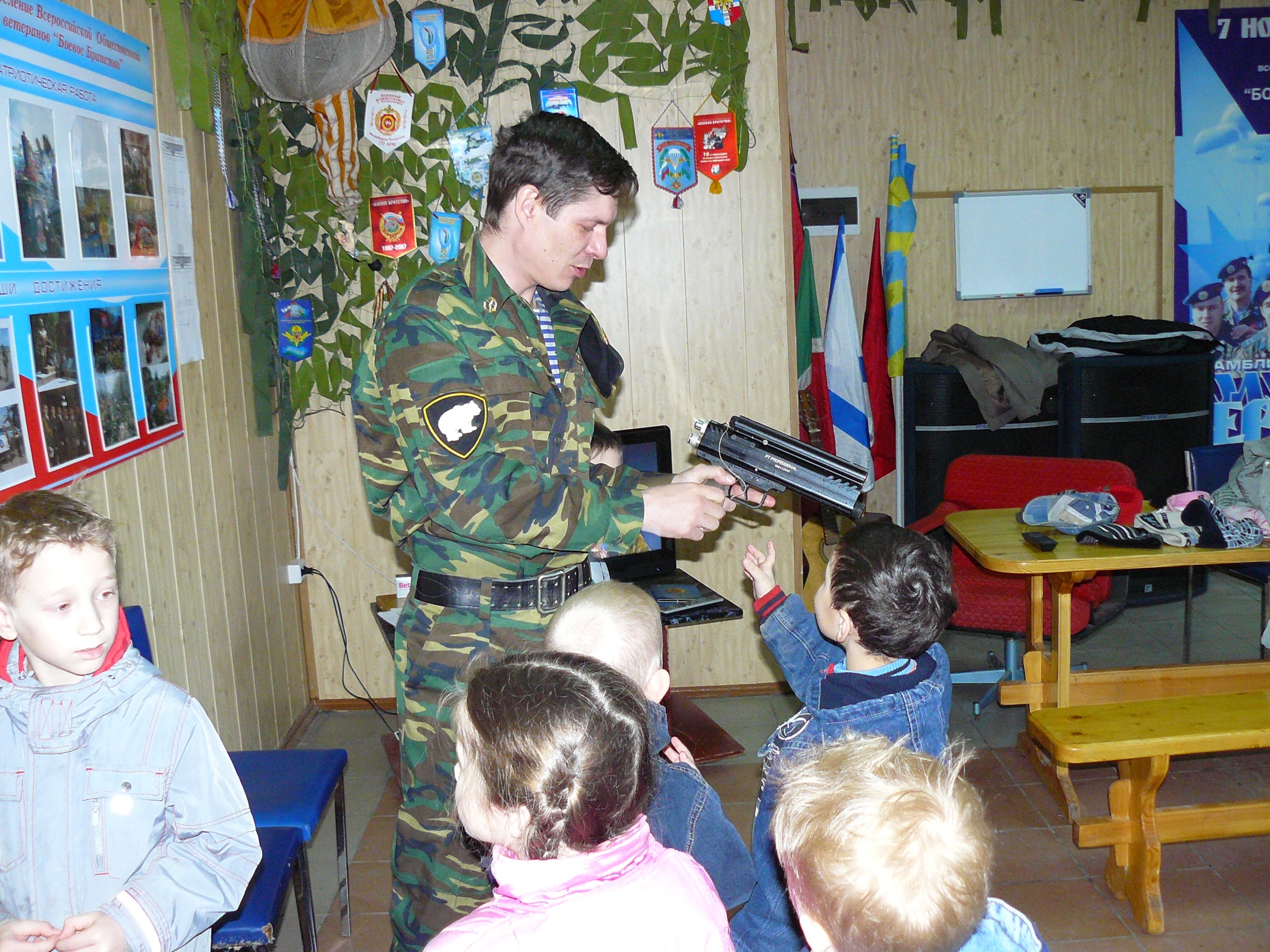 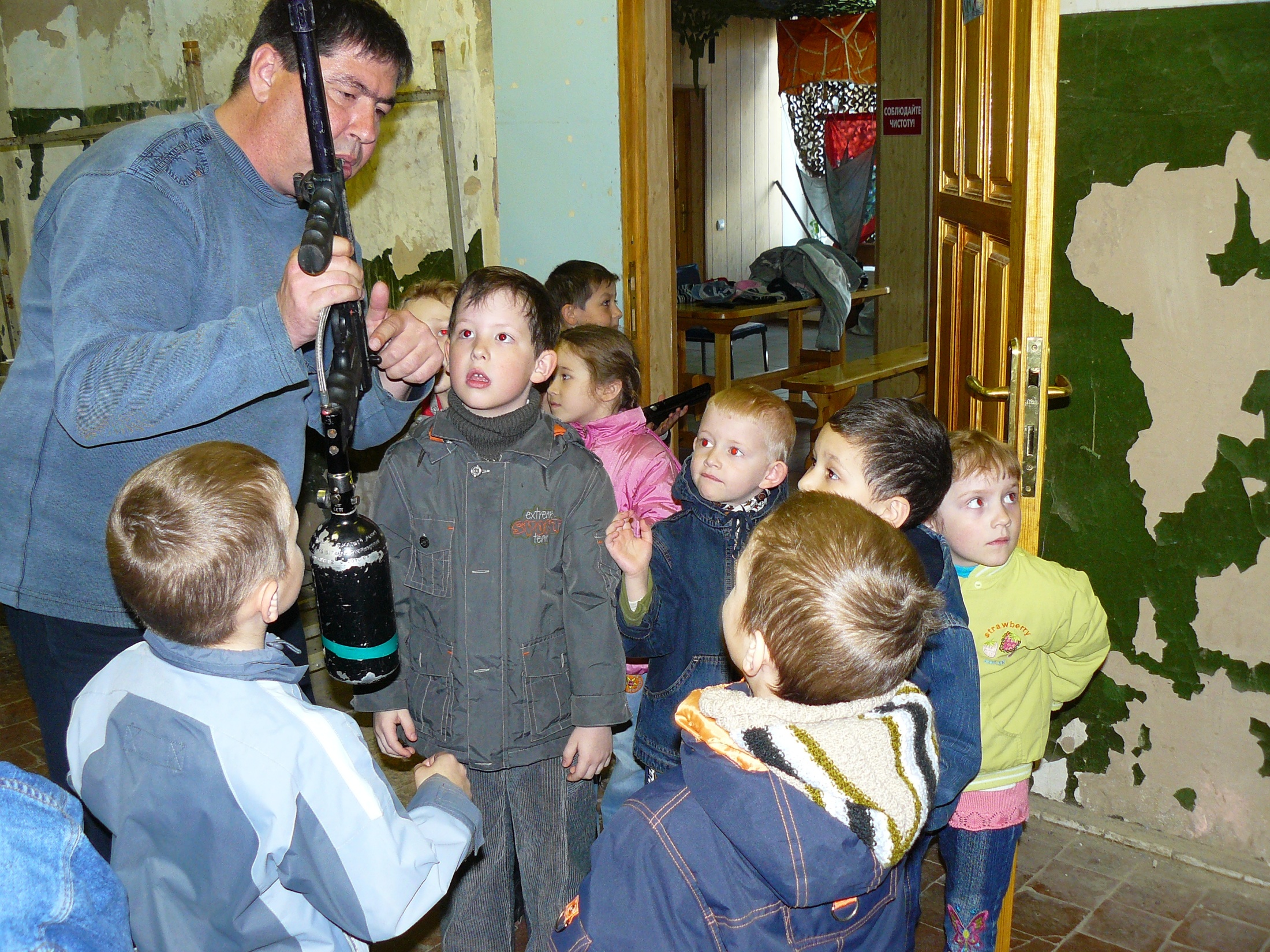 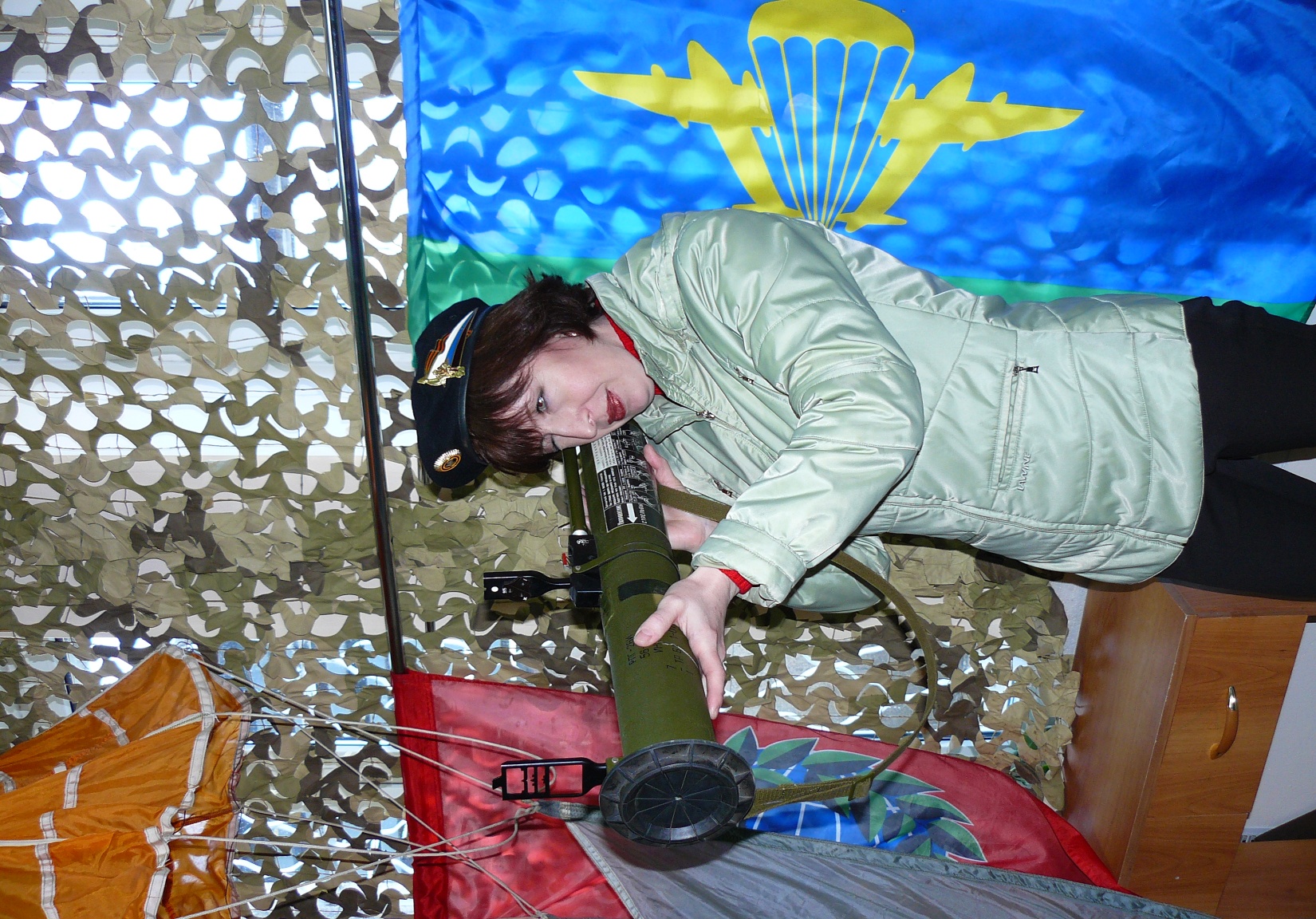 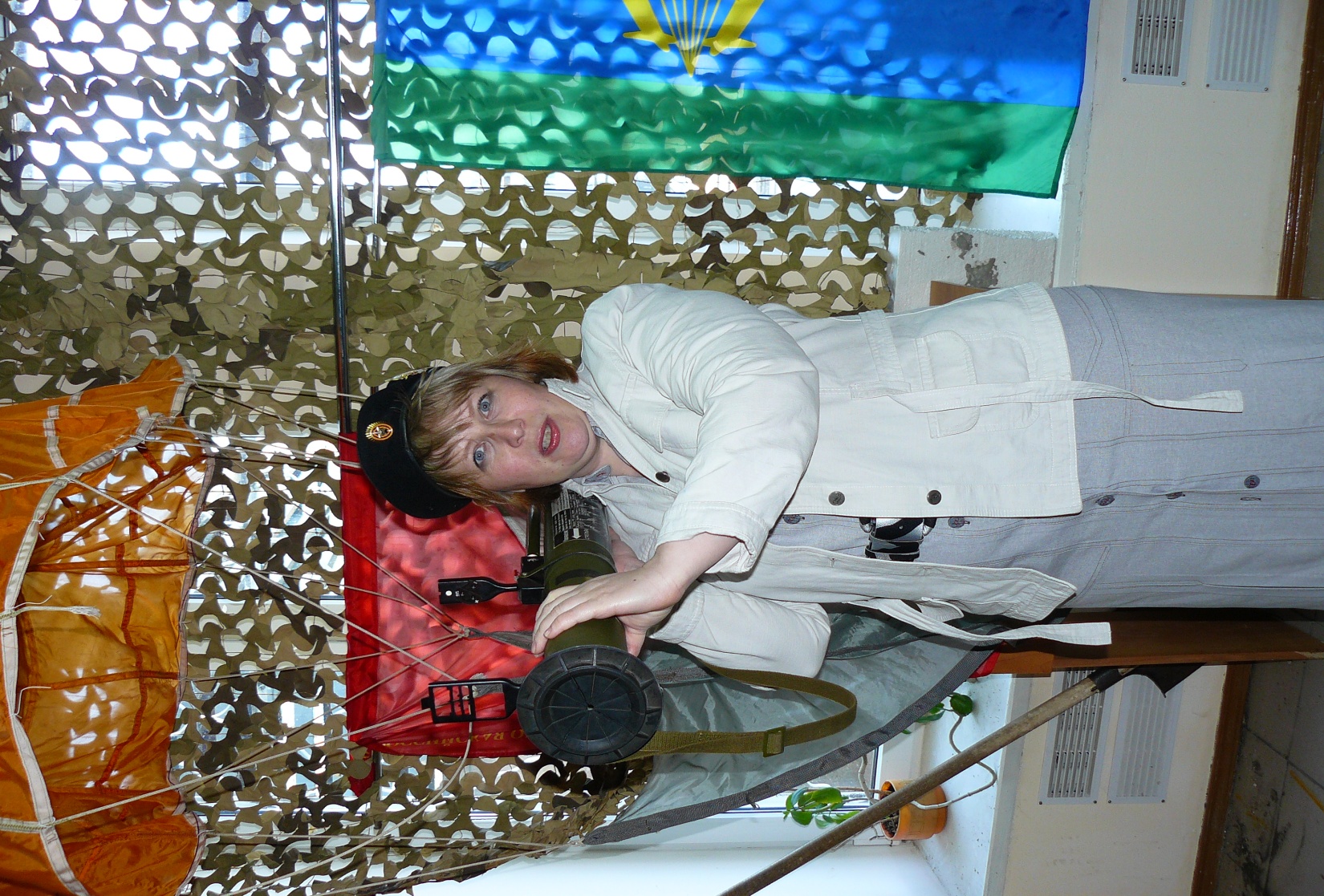 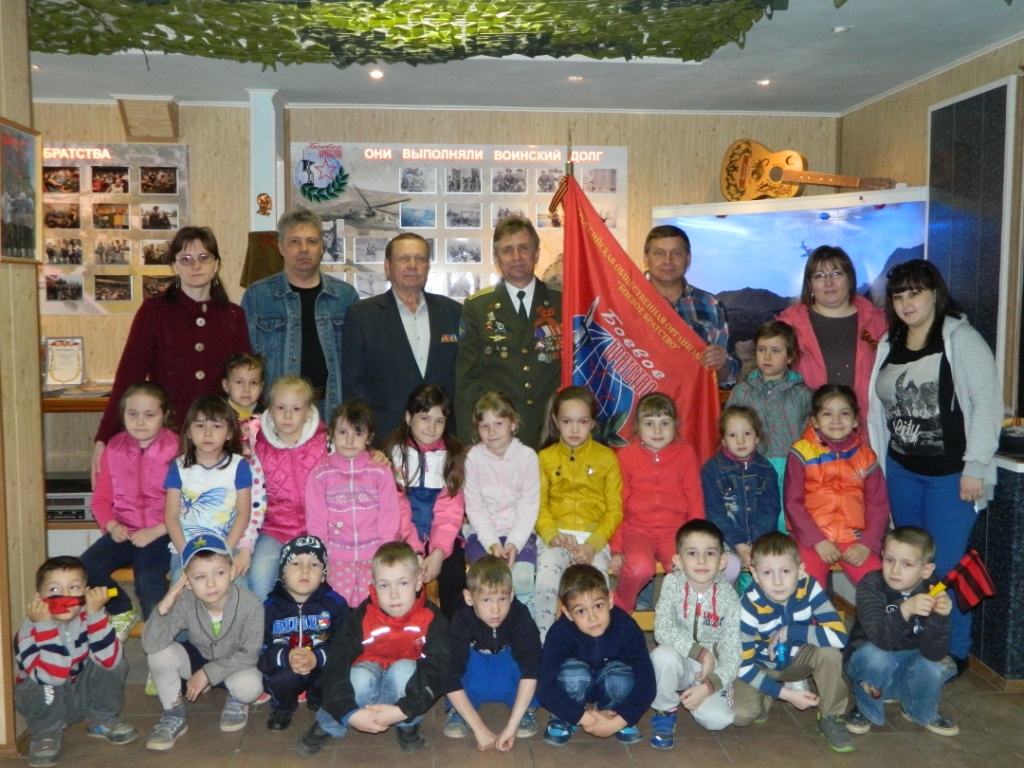 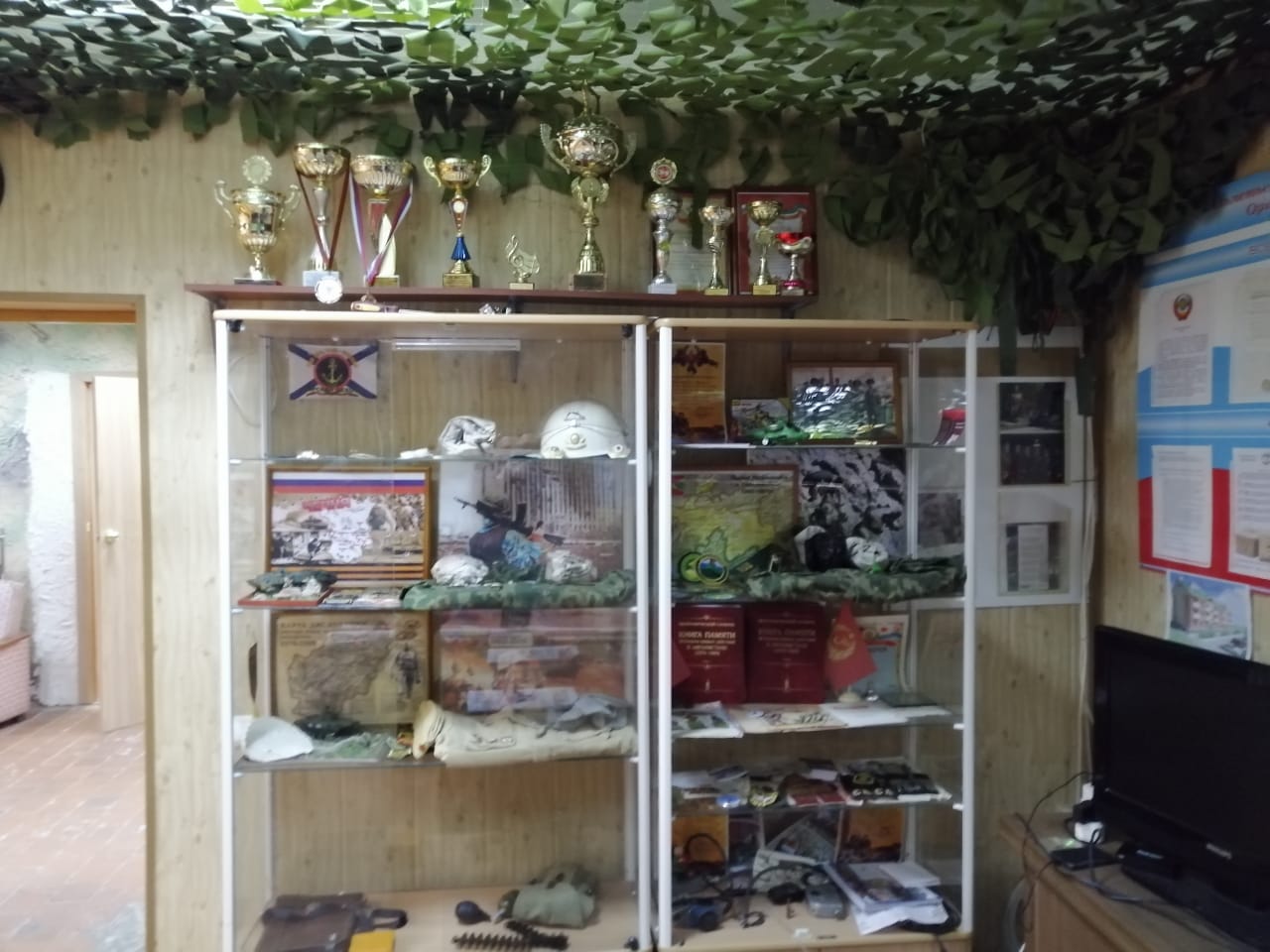 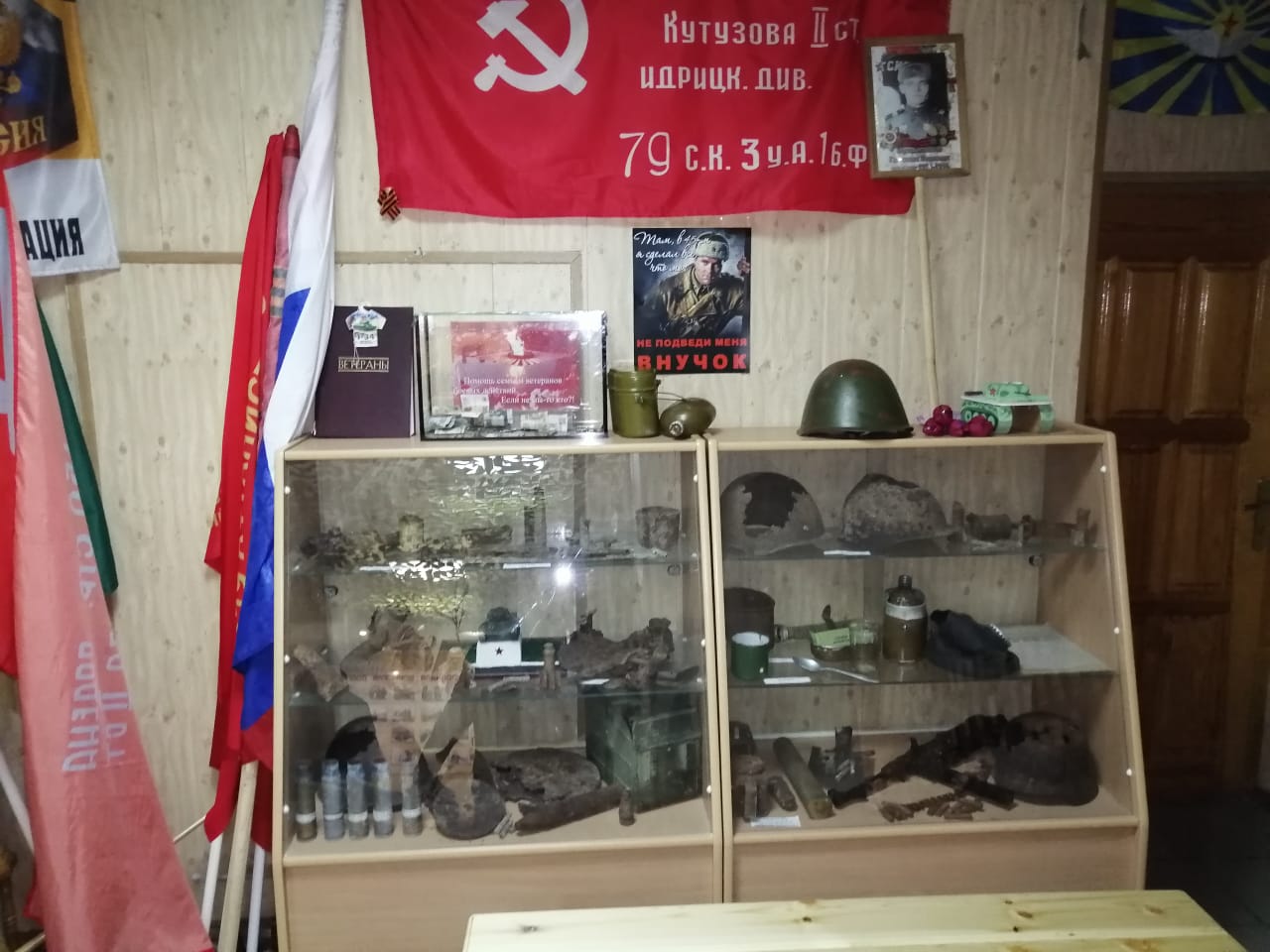 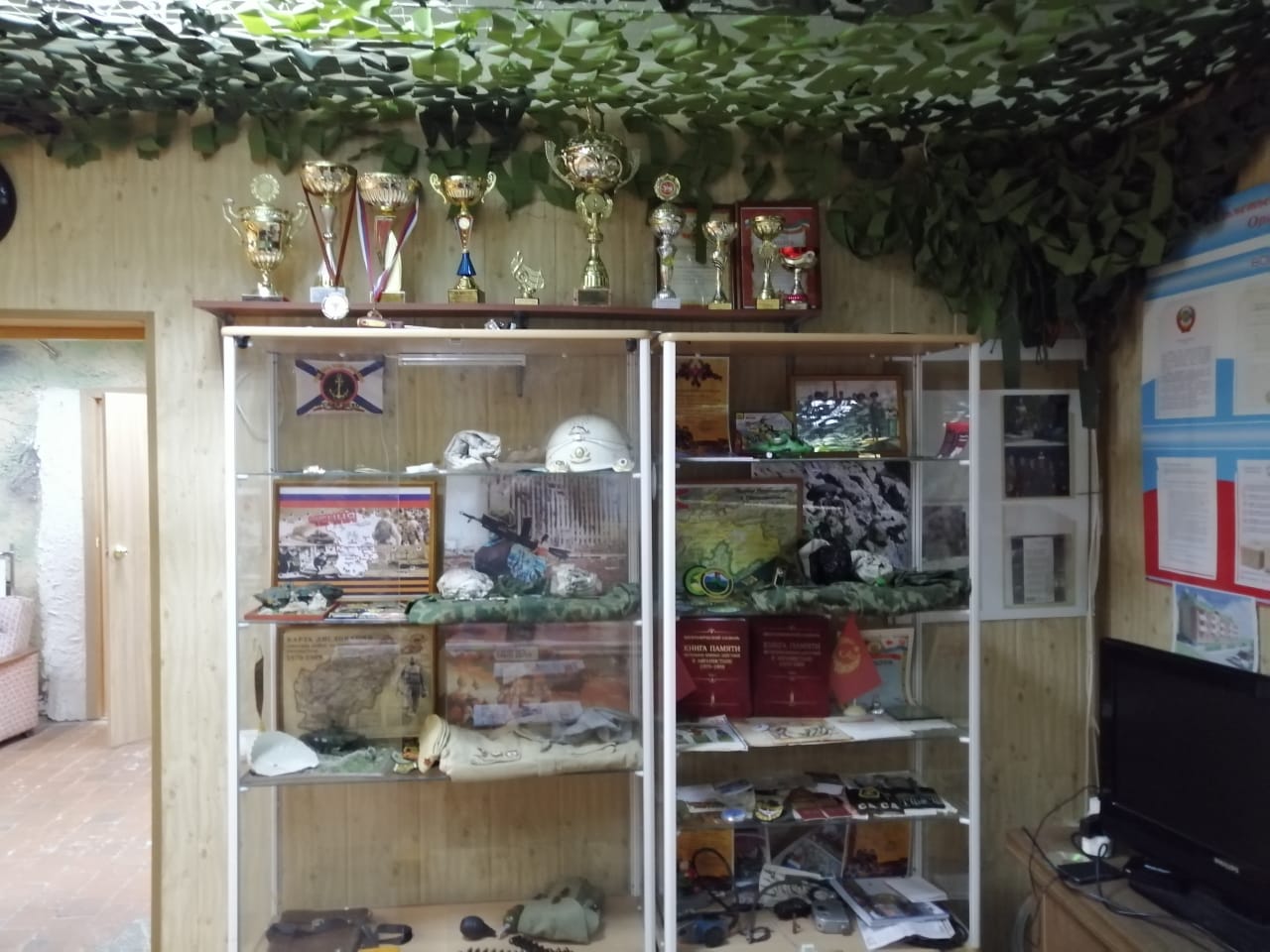 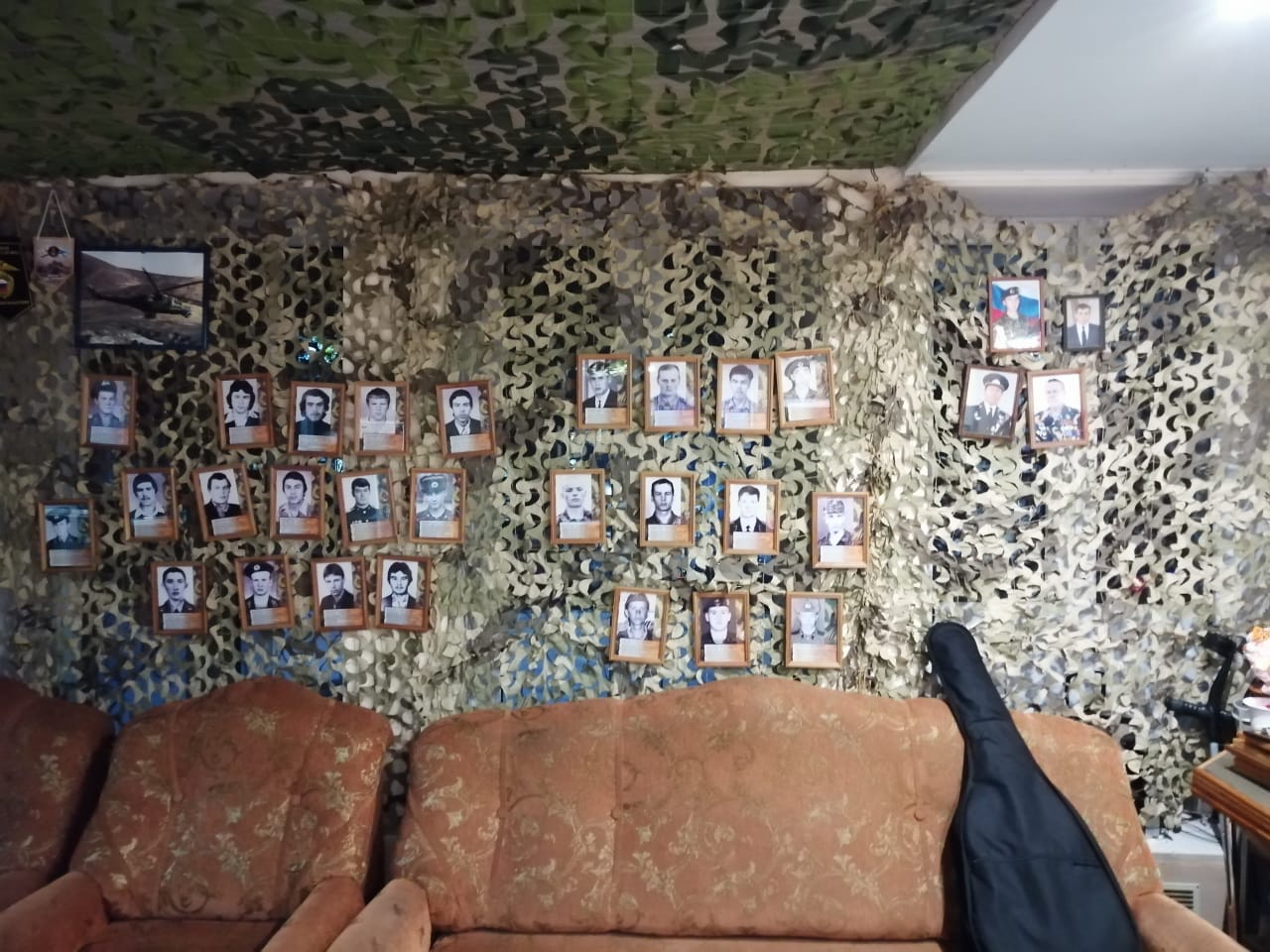 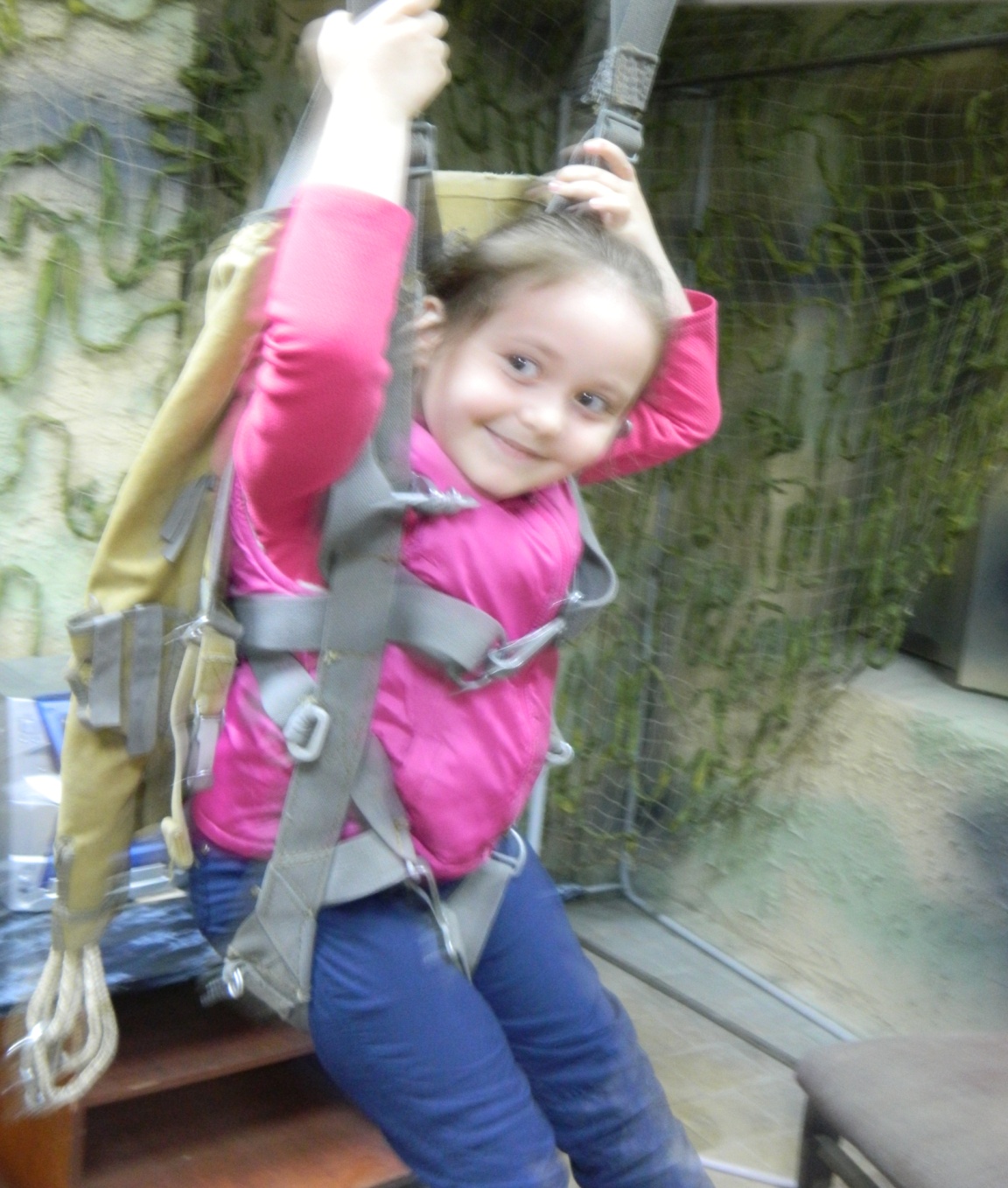 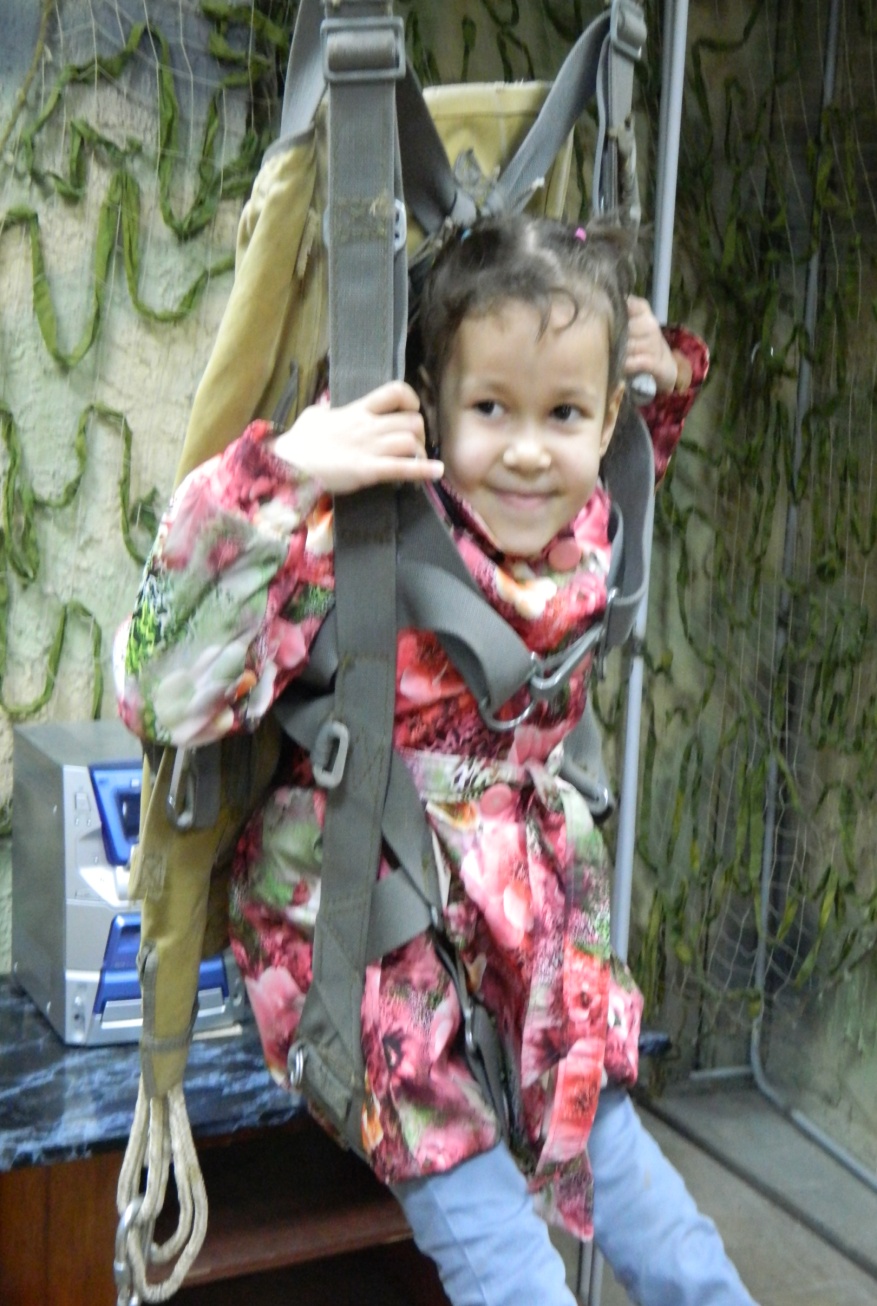 Встреча, с ветеранами боевых действий
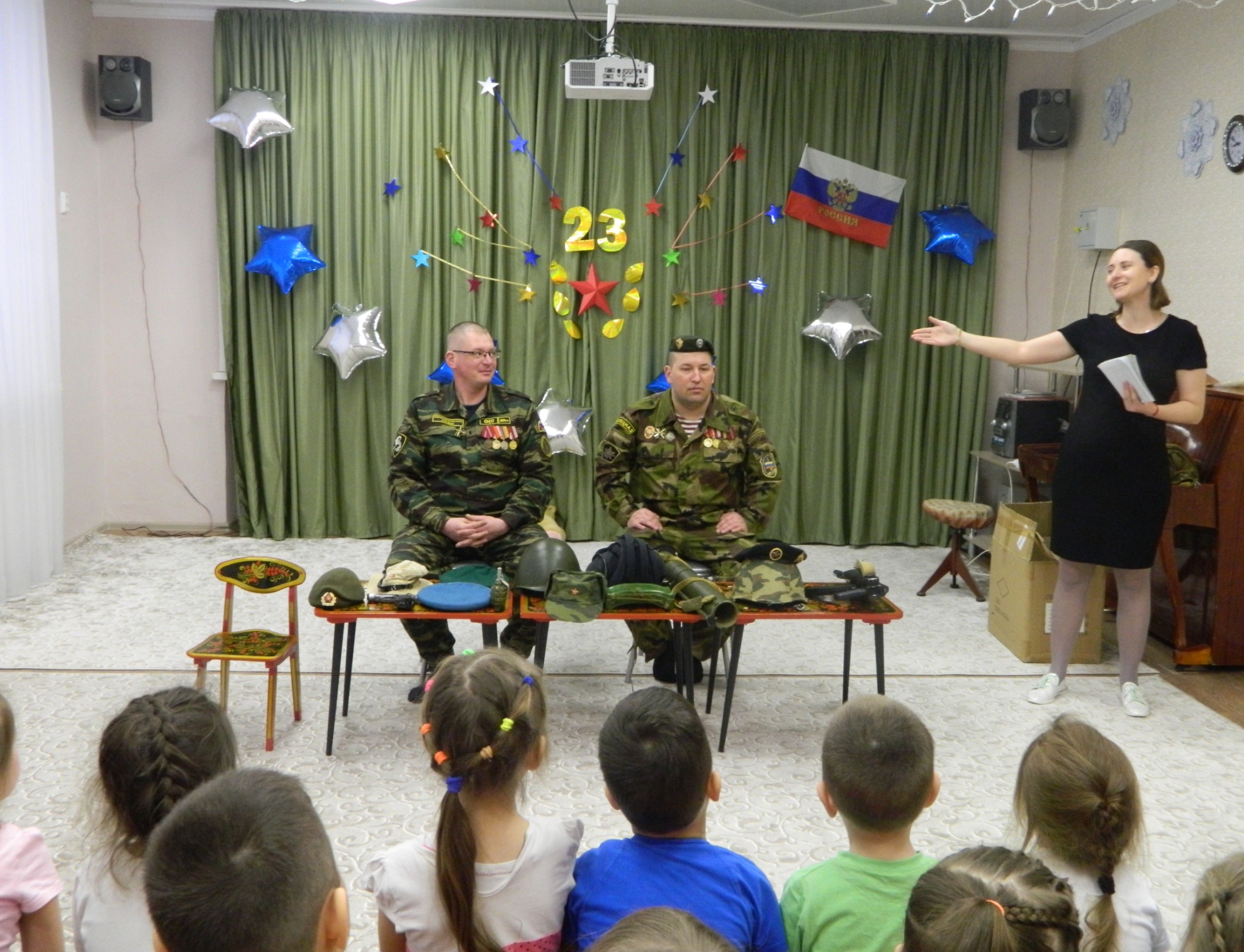 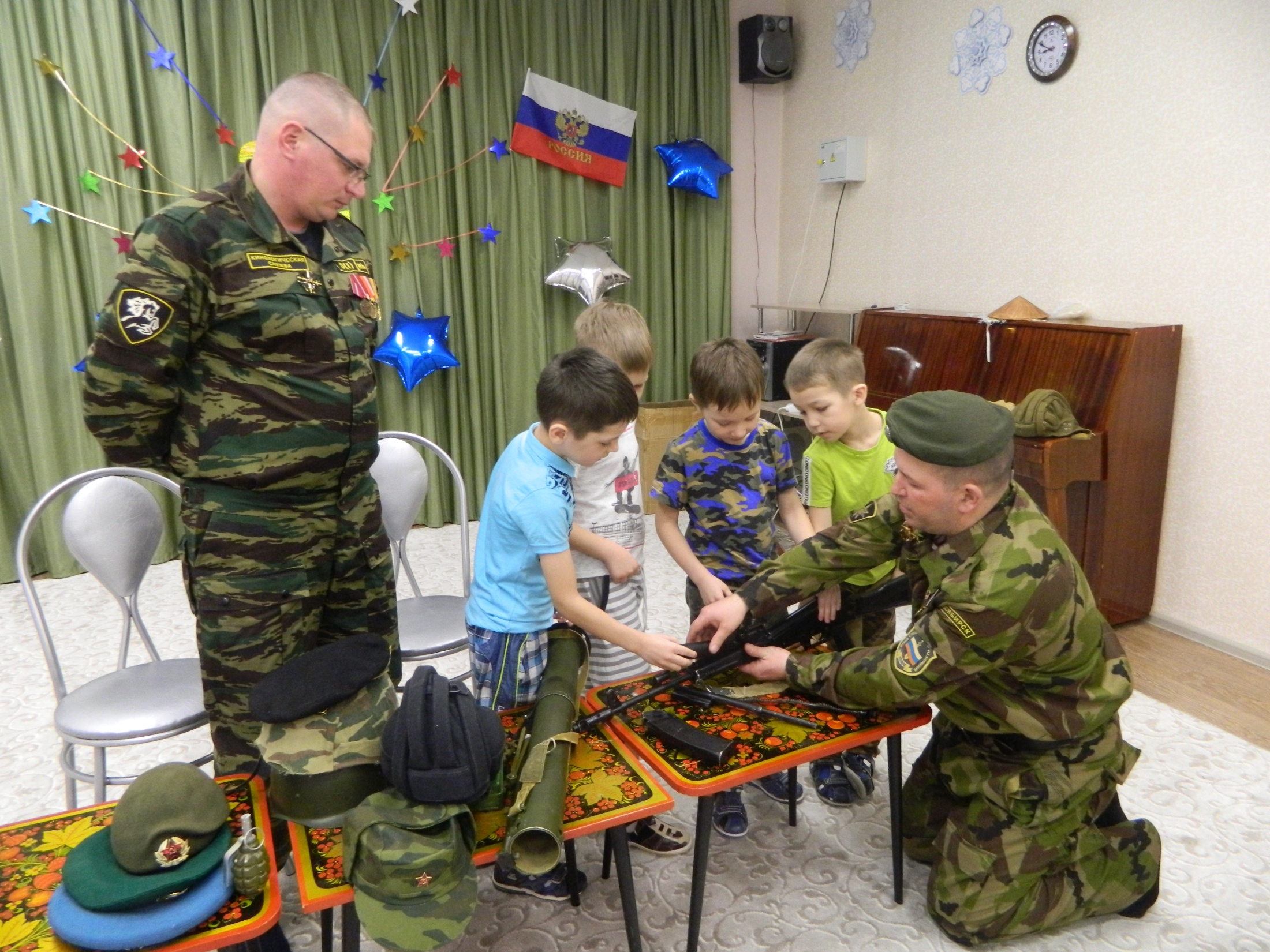 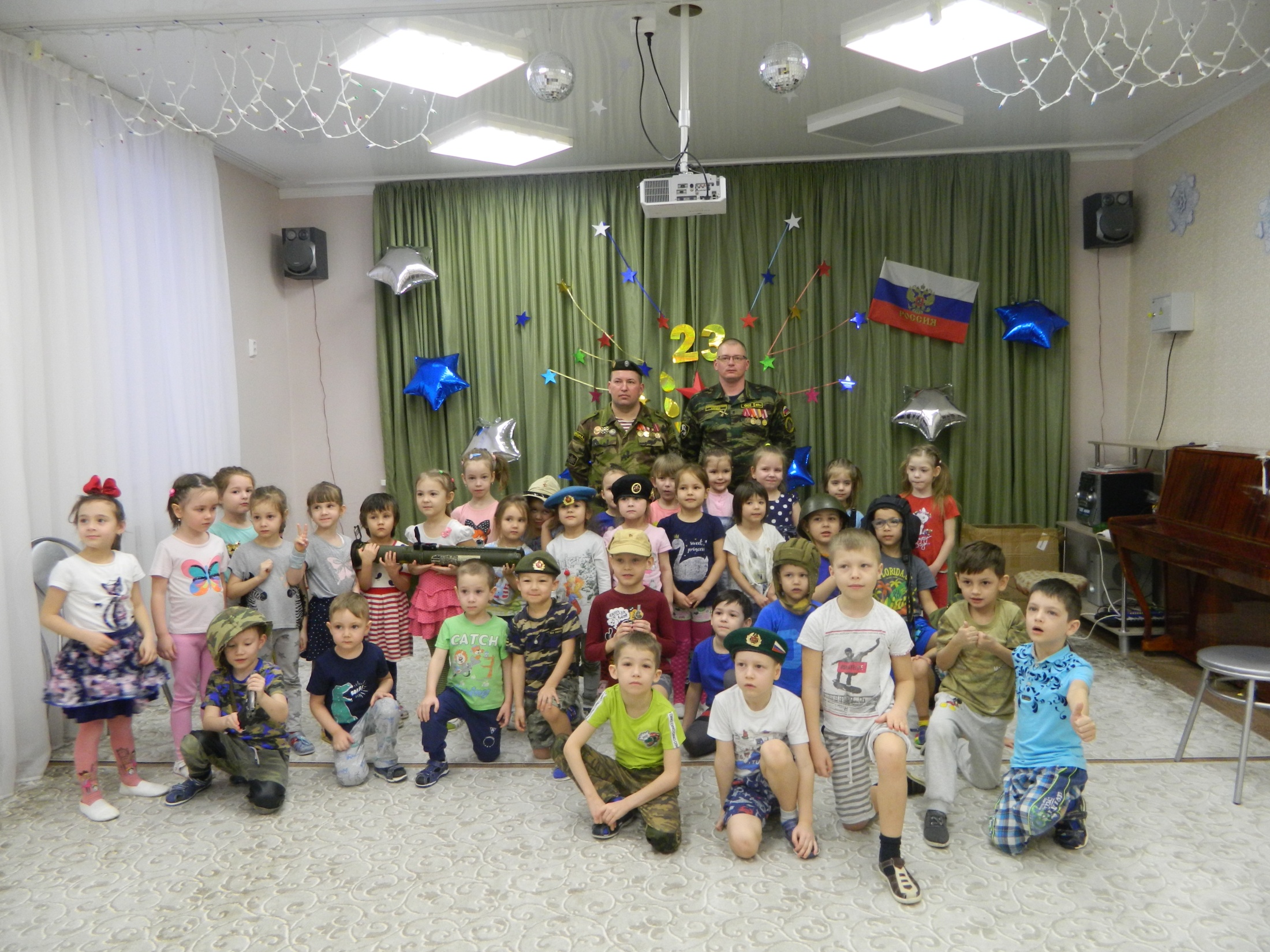 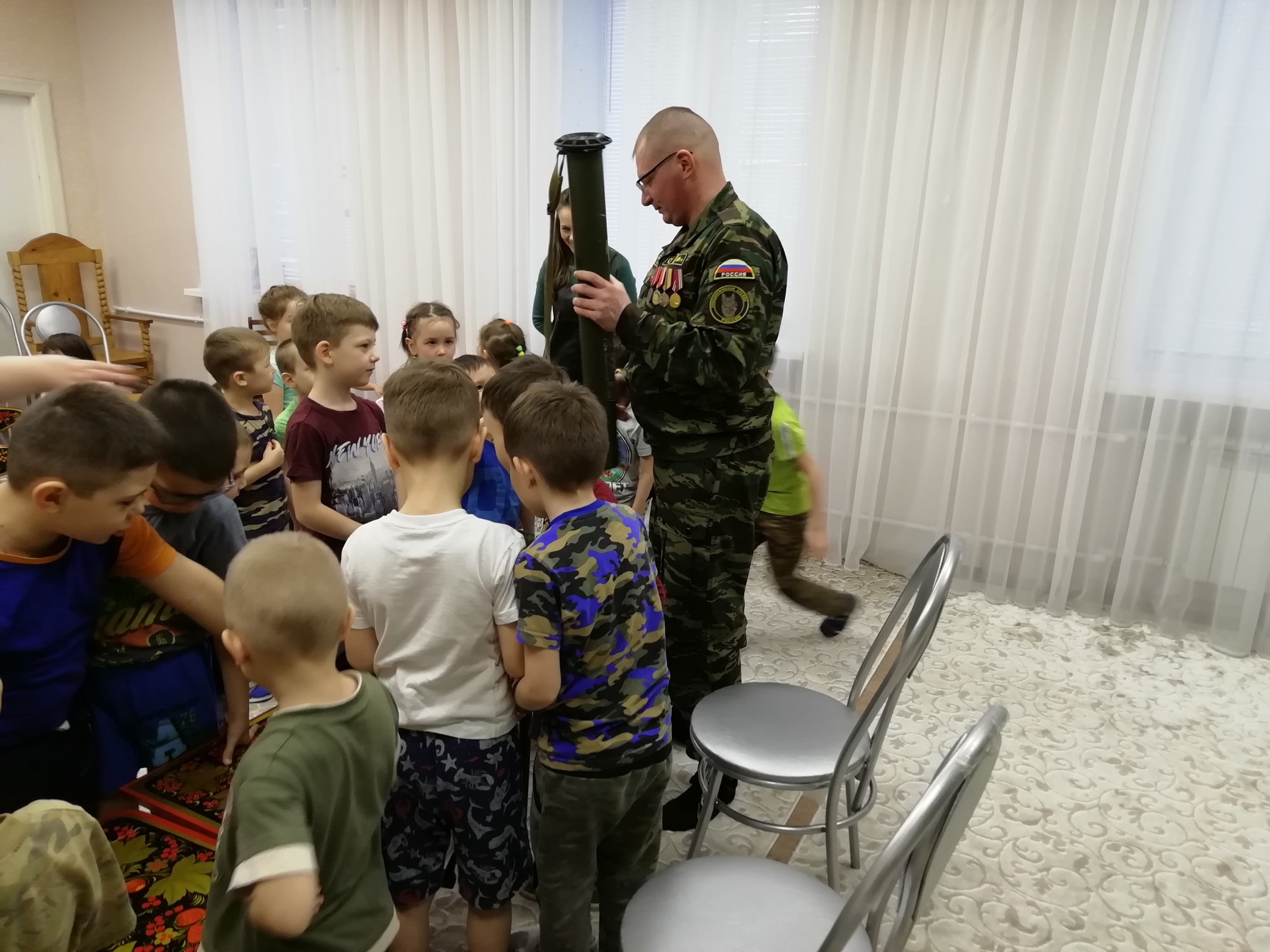 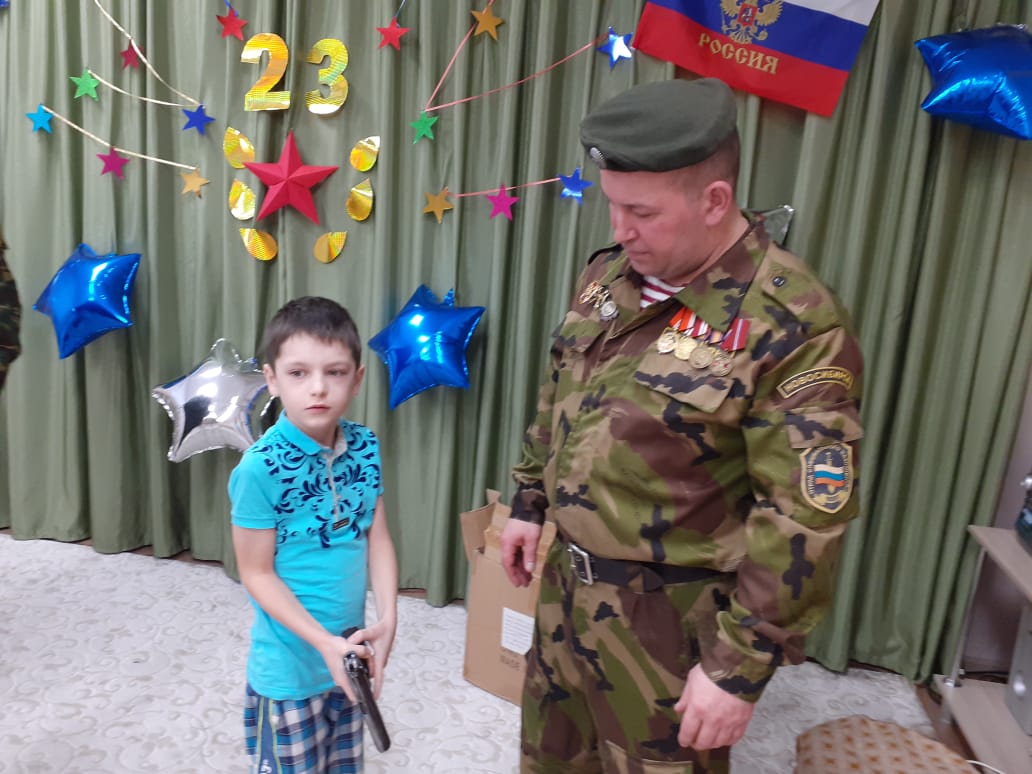 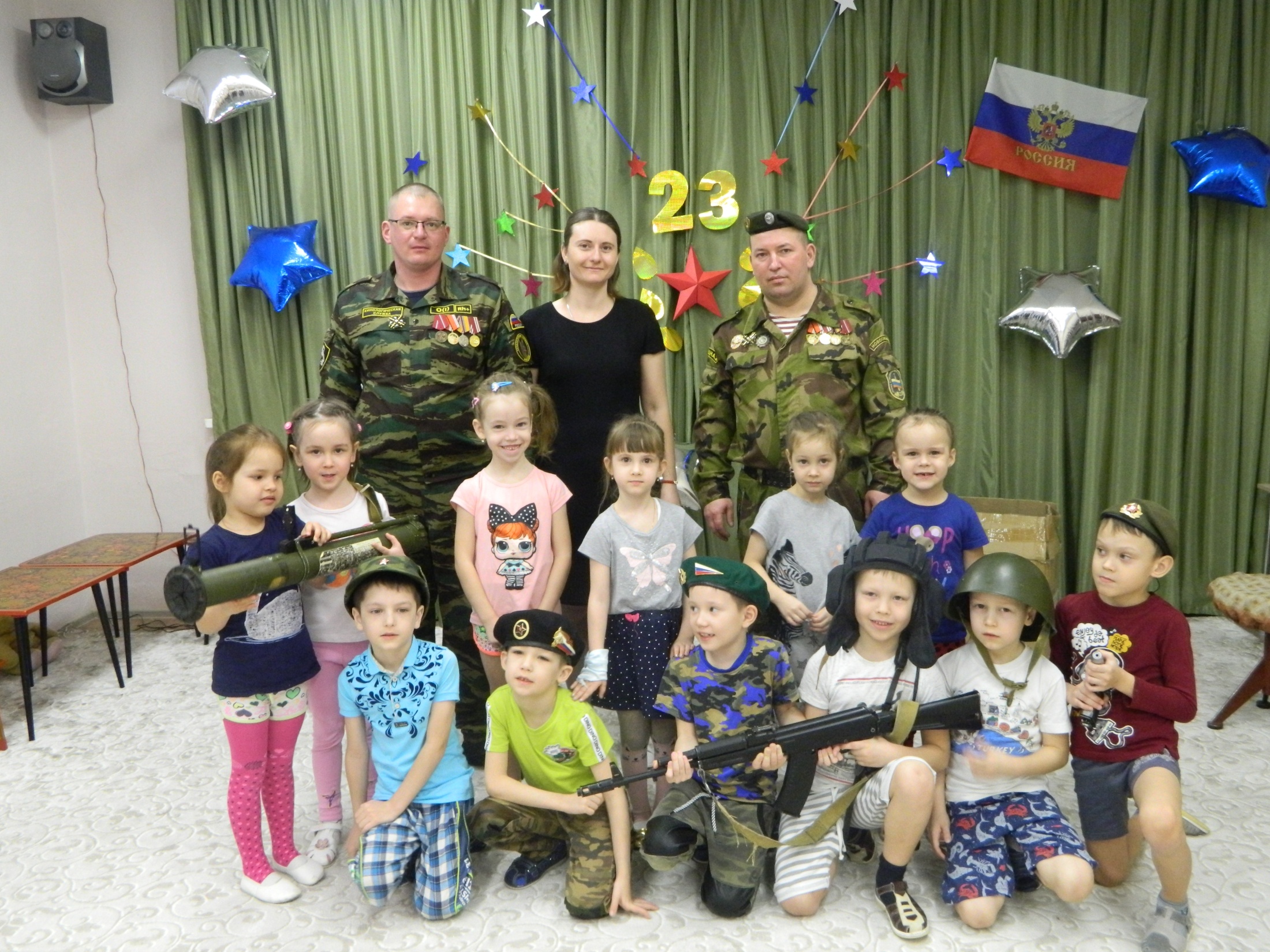 Спасибо за внимание!